HTML ve CSS ile Web Tasarımı
Öğretim Görevlisi Erkan Kaynak
HTML de Tablolar
Tablolar satır ve sütunlardan oluşan, içerisindeki hücrelere bilgi yazabildiğimiz yapılardır.
 Tabloları Listeler, Galeriler vb oluşturmak için kullanabiliriz.
 Ayrıca sayfa yerleşiminde de kullanılabilirler.
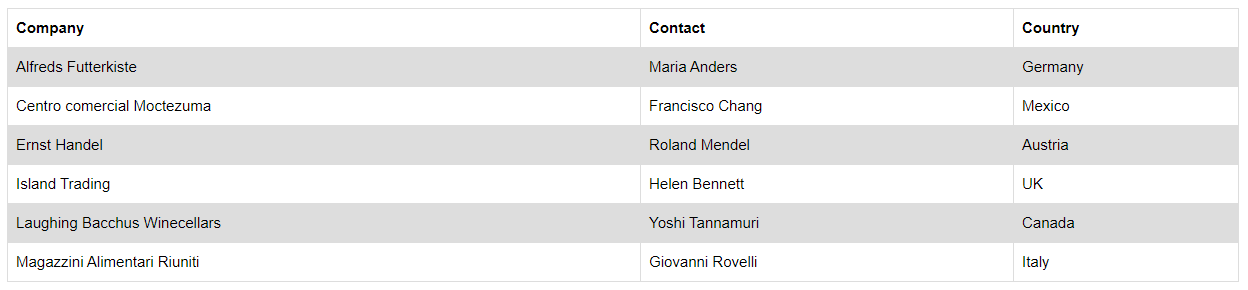 HTML de Tablolar
HTML de tablonun ana çatısını <table> tagi ile oluştururuz.
Tablonun içeriği yani satır ve sütunları <table> </table> tagleri arasında yazılır.
Satır oluşturmak için <tr> tagi kullanılır (table row)
Satırların içerinde de Hücreleri yaratırız. Bunun için <td> tagi kullanılır (table data)
Örnek: 2x2 (2 satır ve 2 sütundan oluşan) bir tablo
<table>     <tr>          <td> 1 </td>          <td> 2 </td>     </tr>     <tr>          <td> 3 </td>          <td> 4 </td>     </tr></table>
HTML de Tablolar
TABLO KENARLIKLARI 
Varsayılan olarak tablonun kenar çizgileri gözükmez. 
<table border="1">  yazarak kalınlığı 1px olan bir çerçeve ekleyebiliriz.

TABLO GENİŞLİĞİNİ AYARLAMAK
 Tablonun genişliği <table width="200"> yazarak 200px olarak ayarlanabilir. 
 Ayrıca <table style="width:200px"> yazarak da 200px genişliği ayarlanabilir.
 Genişlik olarak 50% yazılırsa, bulunduğu yerin yarısı kadar genişliği olur.
HTML de Tablolar
BAŞLIK HÜCRELERİ
Tablo hücresi bir başlık hücresi ise, <td> yerine <th> (table heading) tagi kullanılır.
Örnek:<tr> <th>Adı </th><th> Soyadı </th> </tr>

HÜCRE İÇİNDEKİ YAZIYI HİZALAMAK
Tablo hücresinin içindeki yazıyı ortalı hizalamak için <td align="center"> yazılır. (left,right, center olarak ayarlanabilir)
Bu hizalamayı ayrıca CSS ile text-align özelliğini kullarak da yapabiliriz.
Örnek:<td align=center> Çukurova üniversitesi </td>
HTML de Tablolar
HÜCRE GENİŞLİKLERİ
Tablo sütunlarının genişliklerini ayarlamak için <td width="200"> kullanılır.
Ayrıca width css özelliği ile de ayarlanabilir.
Tüm tablodaki hücreler için tek tek ayarlamaya gerek yoktur. İlk satırdaki hücreleri ayarlamak, tüm tabloyu etkileyecektir.
Örnek:<tr> <th width="25%">Adı </th><th width="25%"> Soyadı </th> <th width="50%">Adres</th></tr>

HÜCRELERİ BİRLEŞTİRMEK
Hücreleri birleştirmek için (bir hücrenin birden fazla yer kaplaması için) <td colspan=""> kullanılır.
HTML de Tablolar
HÜCRELER ARASI MESAFEYİ AYARLAMAK
Tablo hücrelerinin arasındaki mesafeler normalde 2px dir. Bu mesafe cellspacing özelliği ile ayarlanabilir.
cellspacing ="5" hücreler arasında 5px lik mesafe bırakır.
Örnek:<table cellspacing="5"></table>

HÜCRE İÇİ BOŞLUKLARI AYARLAMAK
Hücre içi boşluklar, bir hücrenin kenarları ile içerisindeki verilerin arasındaki mesafelerdir.
cellpadding özelliği ile bu mesafe ayarlanabilir.
Örnek:<table cellpadding="5"></table>